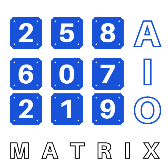 AIO MATRIX - AIO B+
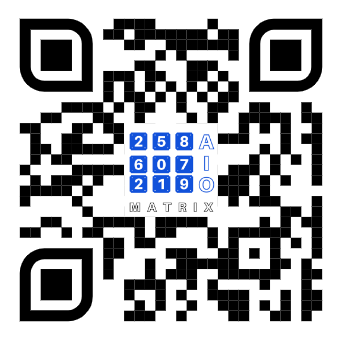 MACHINE VISION PLATFORM FOR FACTORY AUTOMATION
Hướng dẫn cài đặt PLC Mitsubishi Q03UDV sử dụng chuẩn truyền thông MC Protocal TCP
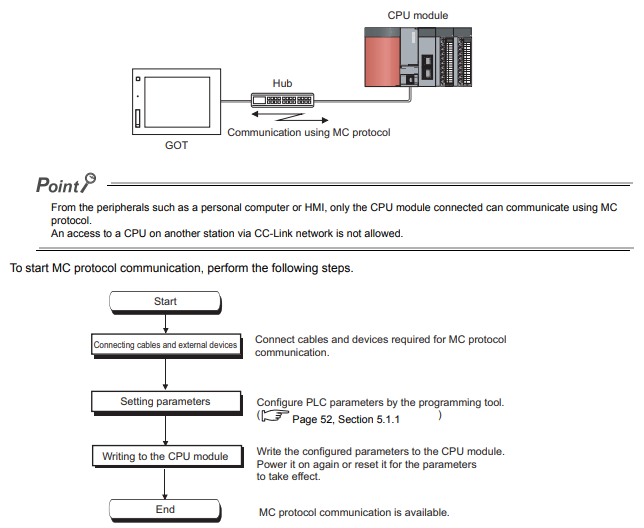 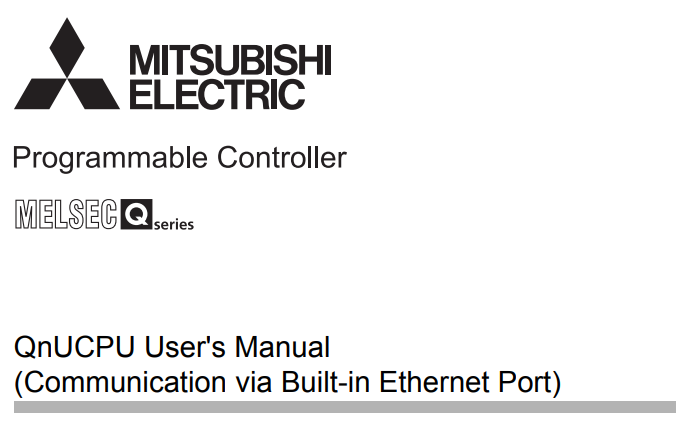 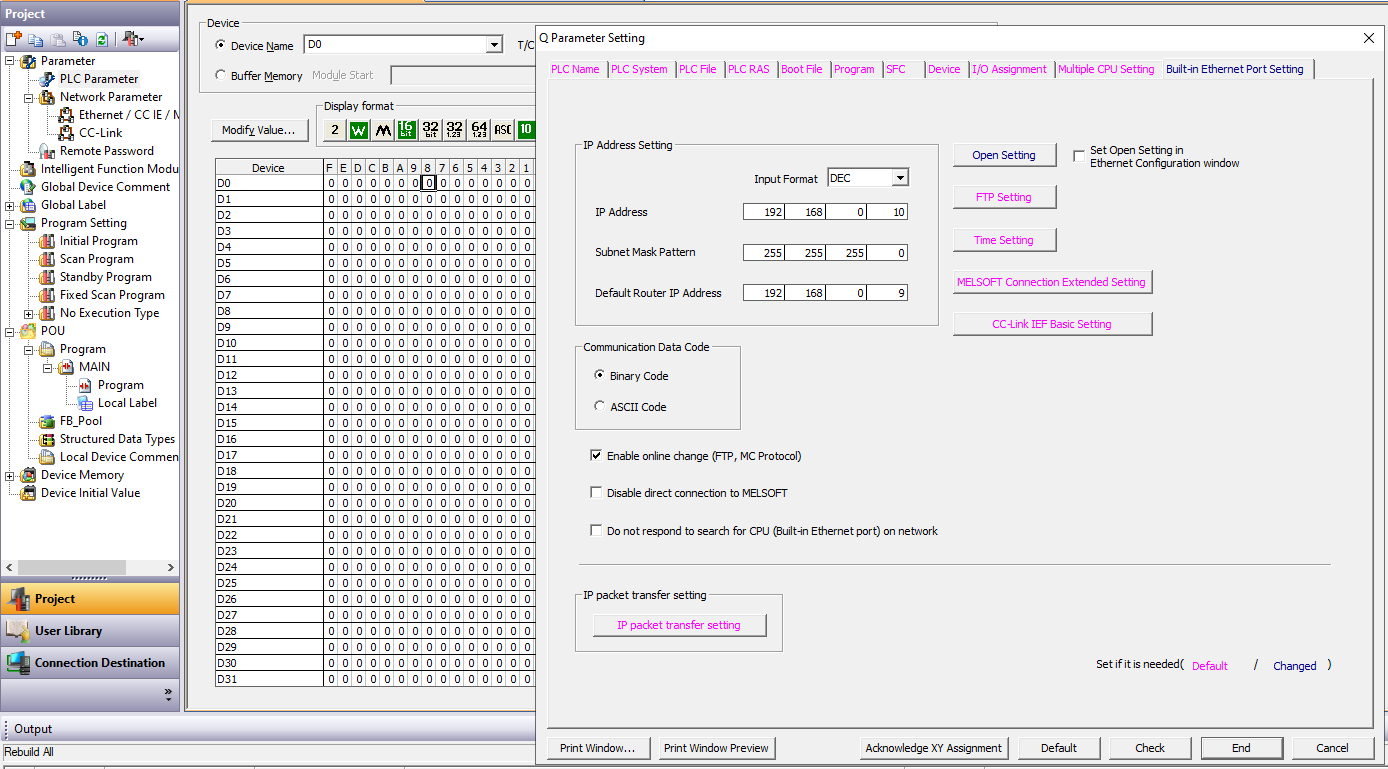 5
1
2
3
4
Website: www.aiomatrix.vn      Mobile: 035.831.2826                                                                        Make Machine Vision Easier
1
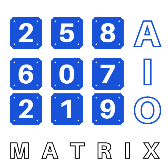 AIO MATRIX - AIO B+
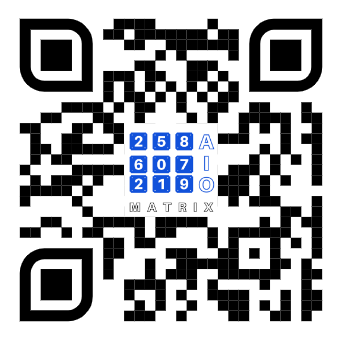 MACHINE VISION PLATFORM FOR FACTORY AUTOMATION
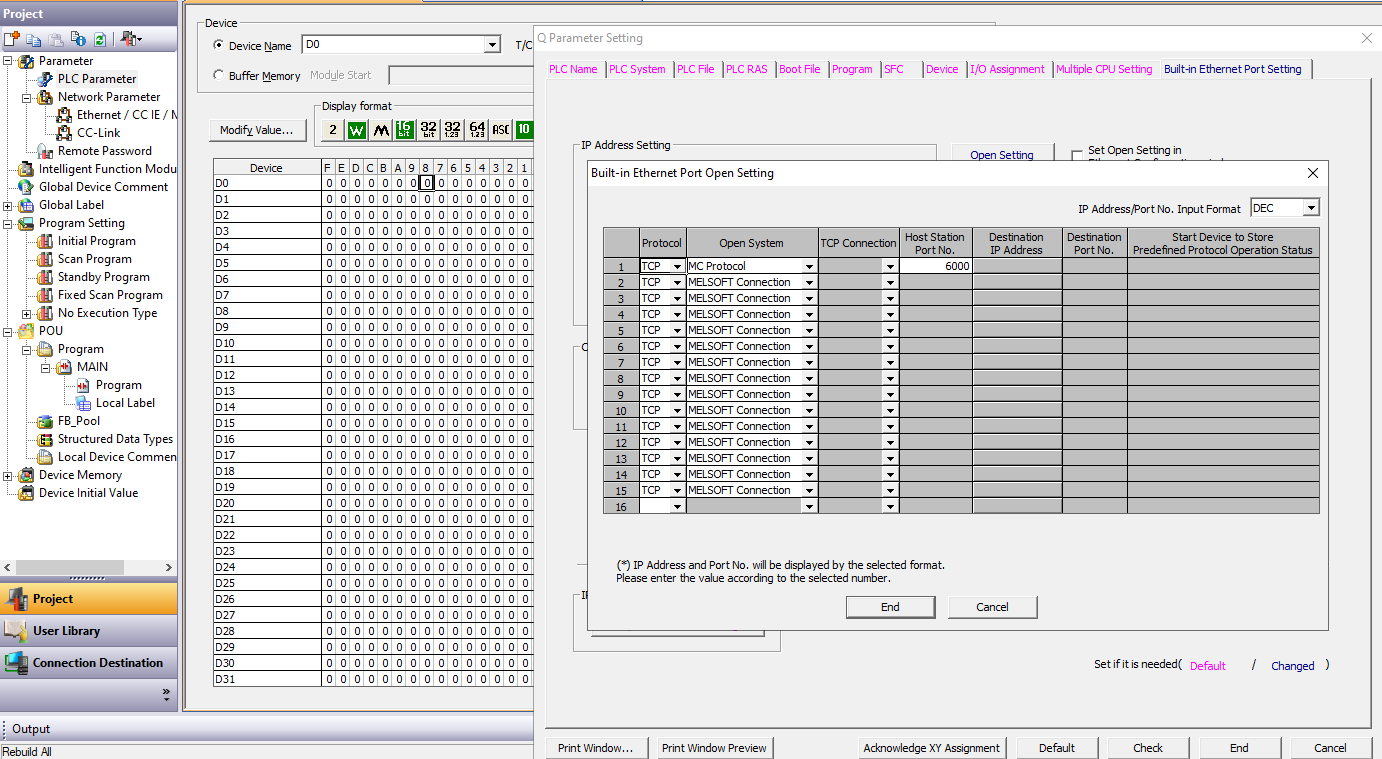 6
7
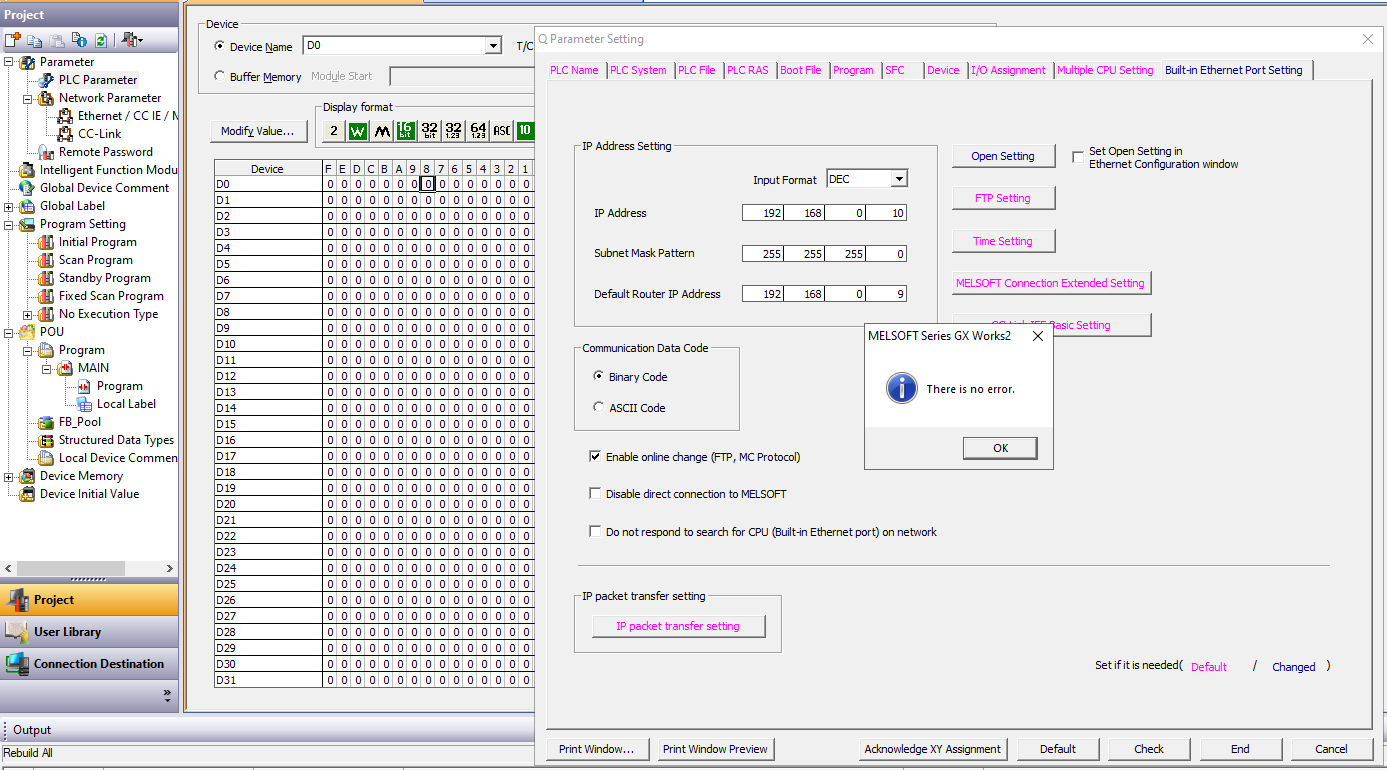 9
10
8
11
Download Parameter & Reset PLC
Website: www.aiomatrix.vn      Mobile: 035.831.2826                                                                        Make Machine Vision Easier
2
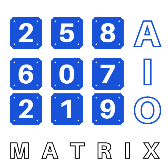 AIO MATRIX - AIO B+
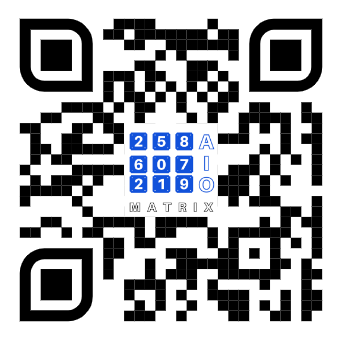 MACHINE VISION PLATFORM FOR FACTORY AUTOMATION
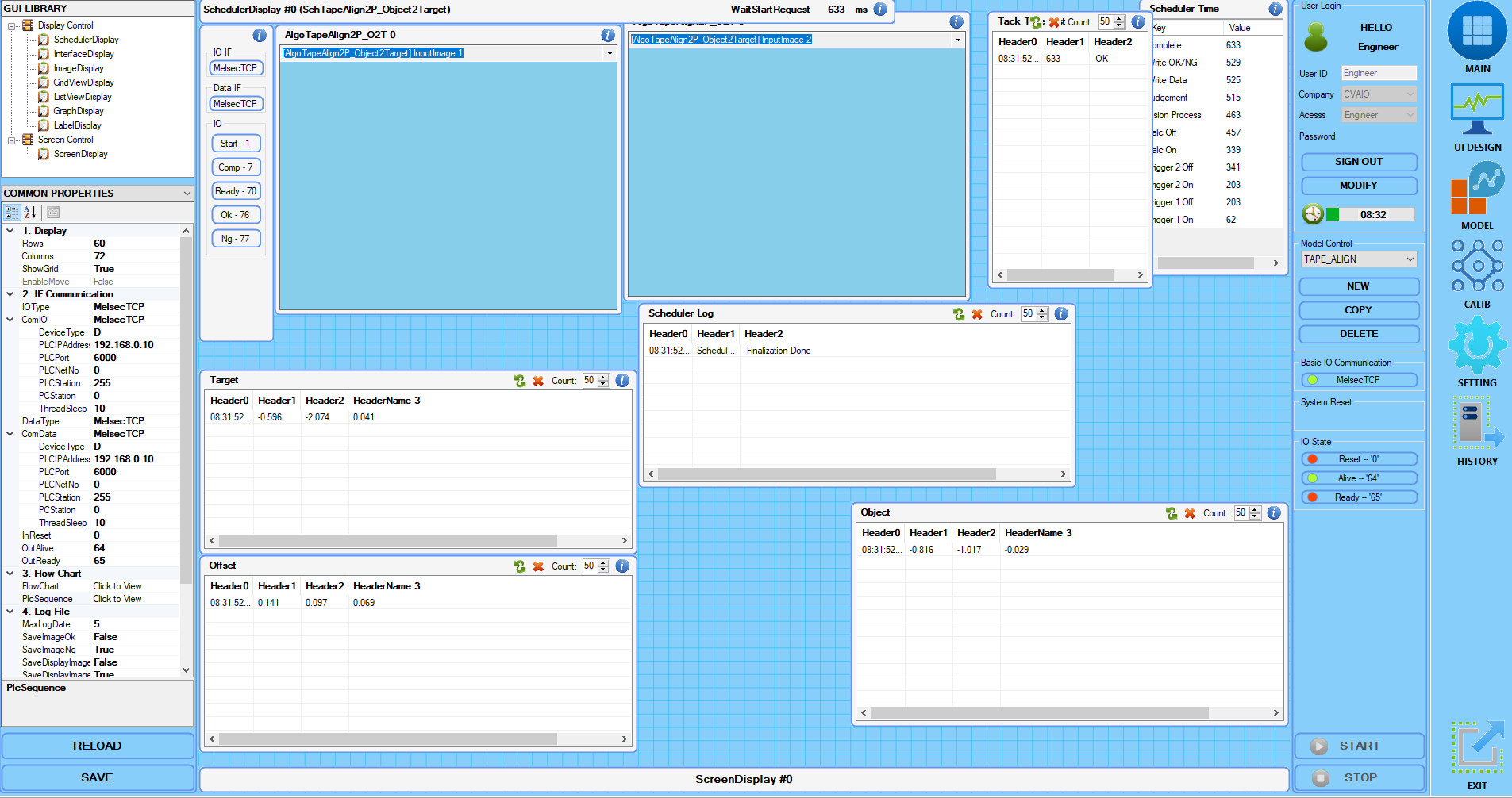 1
2